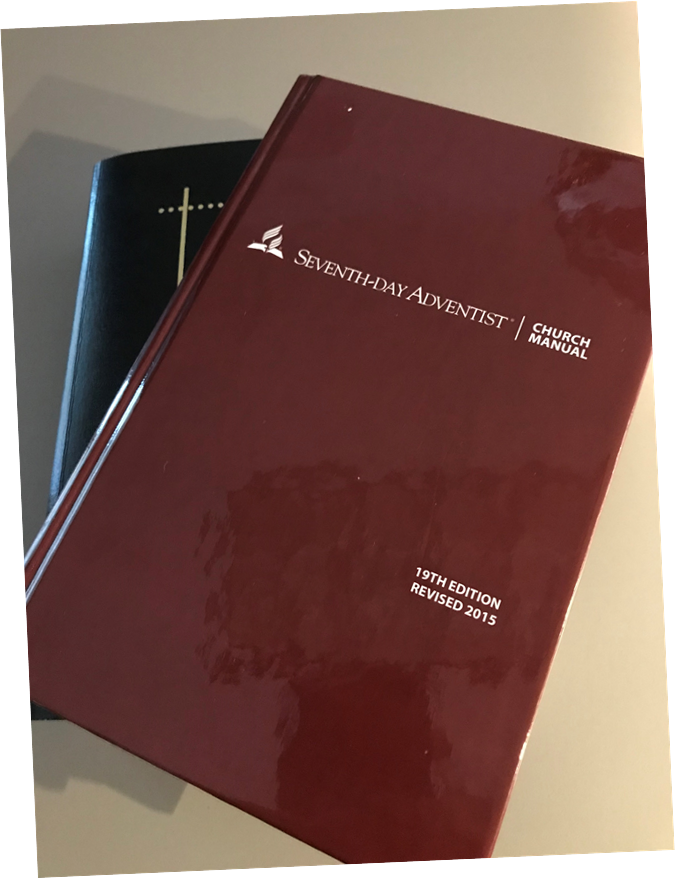 WHAT IS THE VALUE OF THESE BOOKS?
$50 or less to print
$1000s to edit and to publish
$20,000 to $25,000 for WP alone? 
$50,000 for both?
If you had to pay a consulting firm, > $100,000
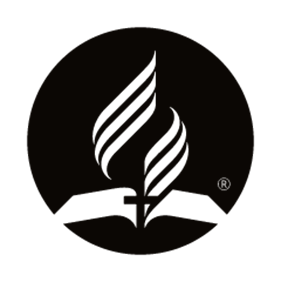 What is?
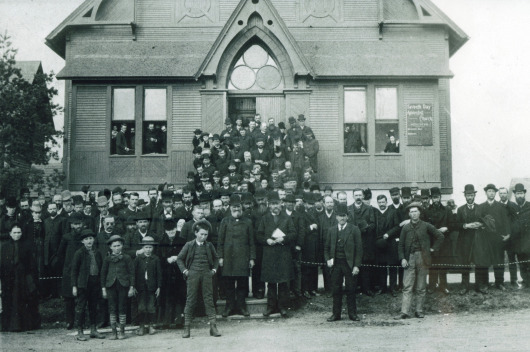 INVALUABLE!!
[Speaker Notes: When I prepared the ECD WP, I spent 2 ½ months FT putting it together, at today’s salary in MD $20,000_$25,000]
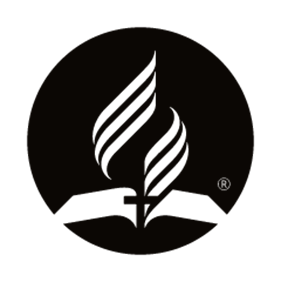 What is?
Church Manual and Working Policy: represent the aggregate distilled wisdom of countless men and women over multiple generations!
INVALUABLE!!
[Speaker Notes: When I prepared the ECD WP, I spent 2 ½ months FT putting it together, at today’s salary in MD $20,000_$25,000]
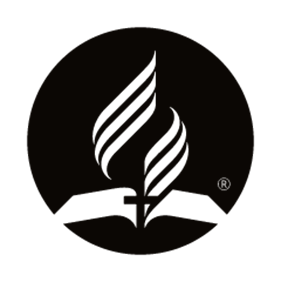 What is?
They are the distillation of best operating procedures
They are the source of order for the internal operations of the Church
They provides rule and discipline!
[Speaker Notes: When I prepared the ECD WP, I spent 2 ½ months FT putting it together, at today’s salary in MD $20,000_$25,000]
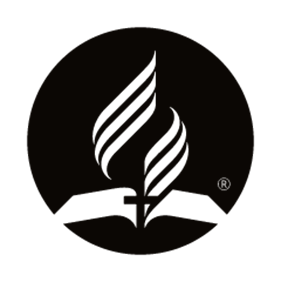 What is?
It was in 1882 only that the GC Session voted to have prepared “instructions to church officers, to be printed in the Review and Herald or in tract form.” RH, Dec. 26, 1882
[Speaker Notes: When I prepared the ECD WP, I spent 2 ½ months FT putting it together, at today’s salary in MD $20,000_$25,000]
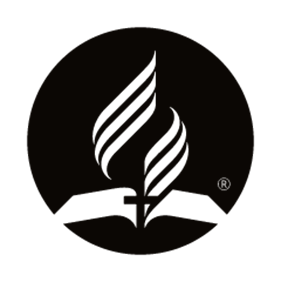 What is?
It expresses “the Church’s understanding of Christian life and church governance and discipline based on biblical principles and the authority of duly assembled General Conference Sessions.”
[Speaker Notes: When I prepared the ECD WP, I spent 2 ½ months FT putting it together, at today’s salary in MD $20,000_$25,000]
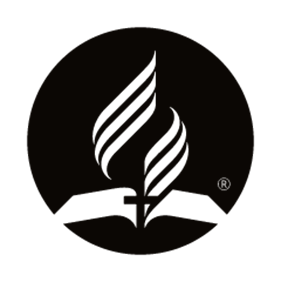 What is?
GC Working Policy: first edition in 1926, with 63 pages.
Today, it contains 790 pages:
The Fundamental Beliefs
The Constitution and Bylaws
The Working Policy 
The Index
[Speaker Notes: When I prepared the ECD WP, I spent 2 ½ months FT putting it together, at today’s salary in MD $20,000_$25,000]
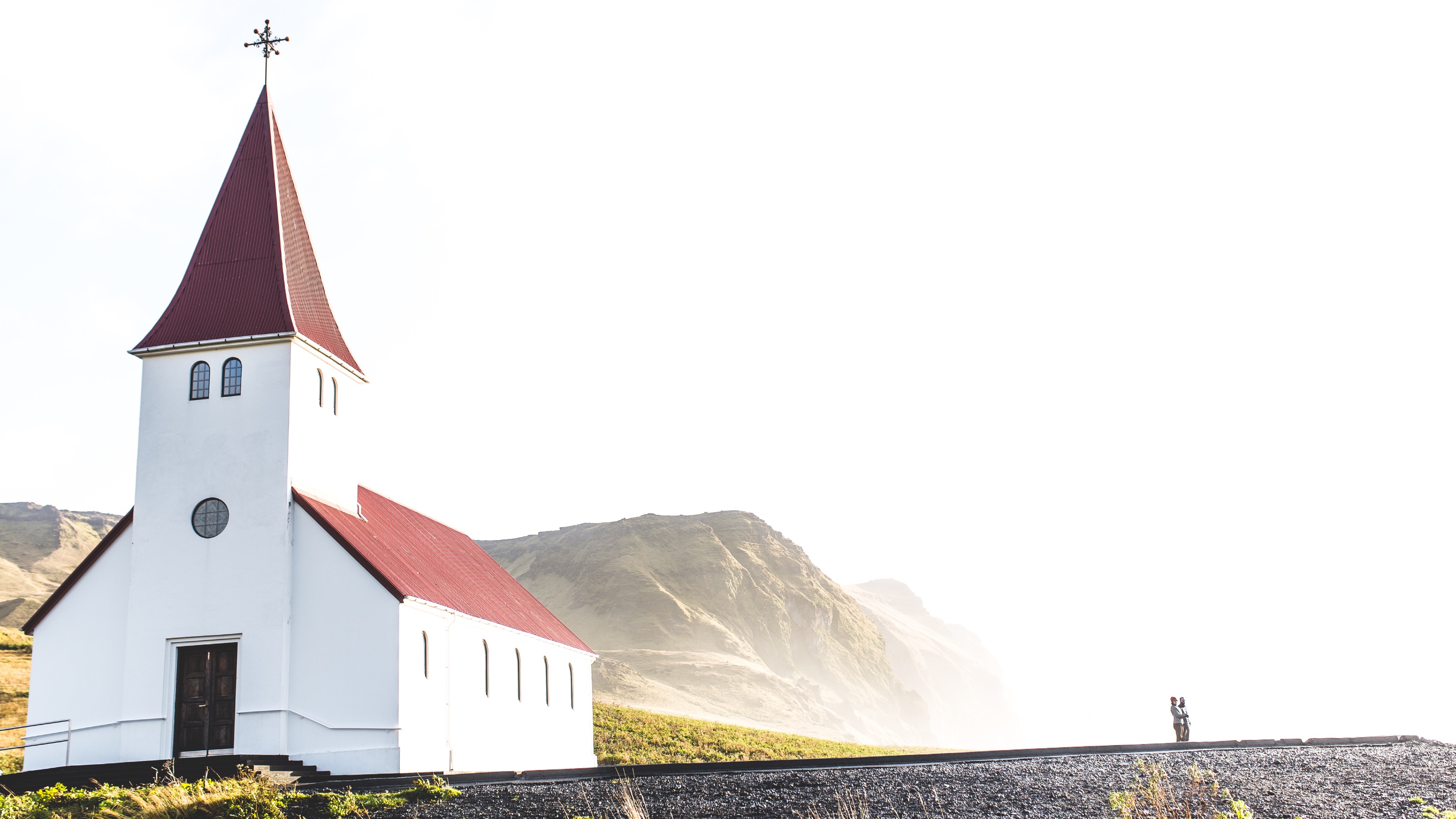 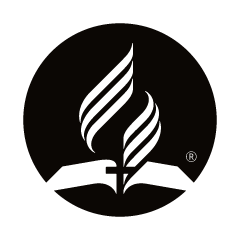 AMPLIFIERS OF TRUST
TRUST
Working Policies
Fundamental Beliefs
TRUST
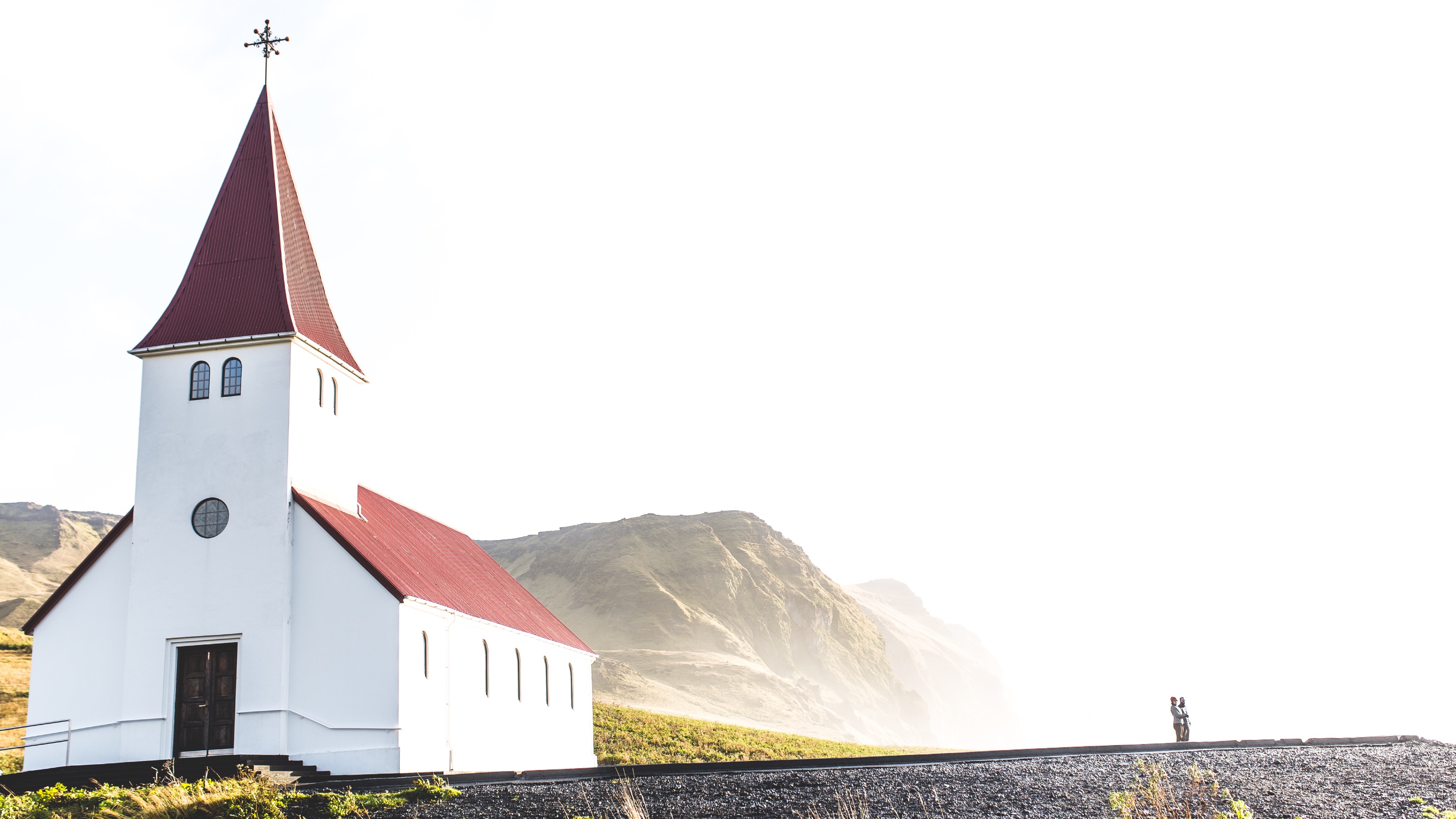 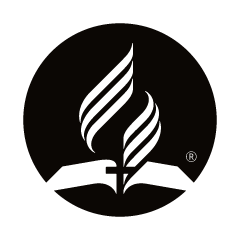 AMPLIFIERS OF TRUST
TRUST
Working Policies
Binds all administrators to the professional 
Body of the Church
Fundamental Beliefs
Binds all members to the Body of the Church
TRUST
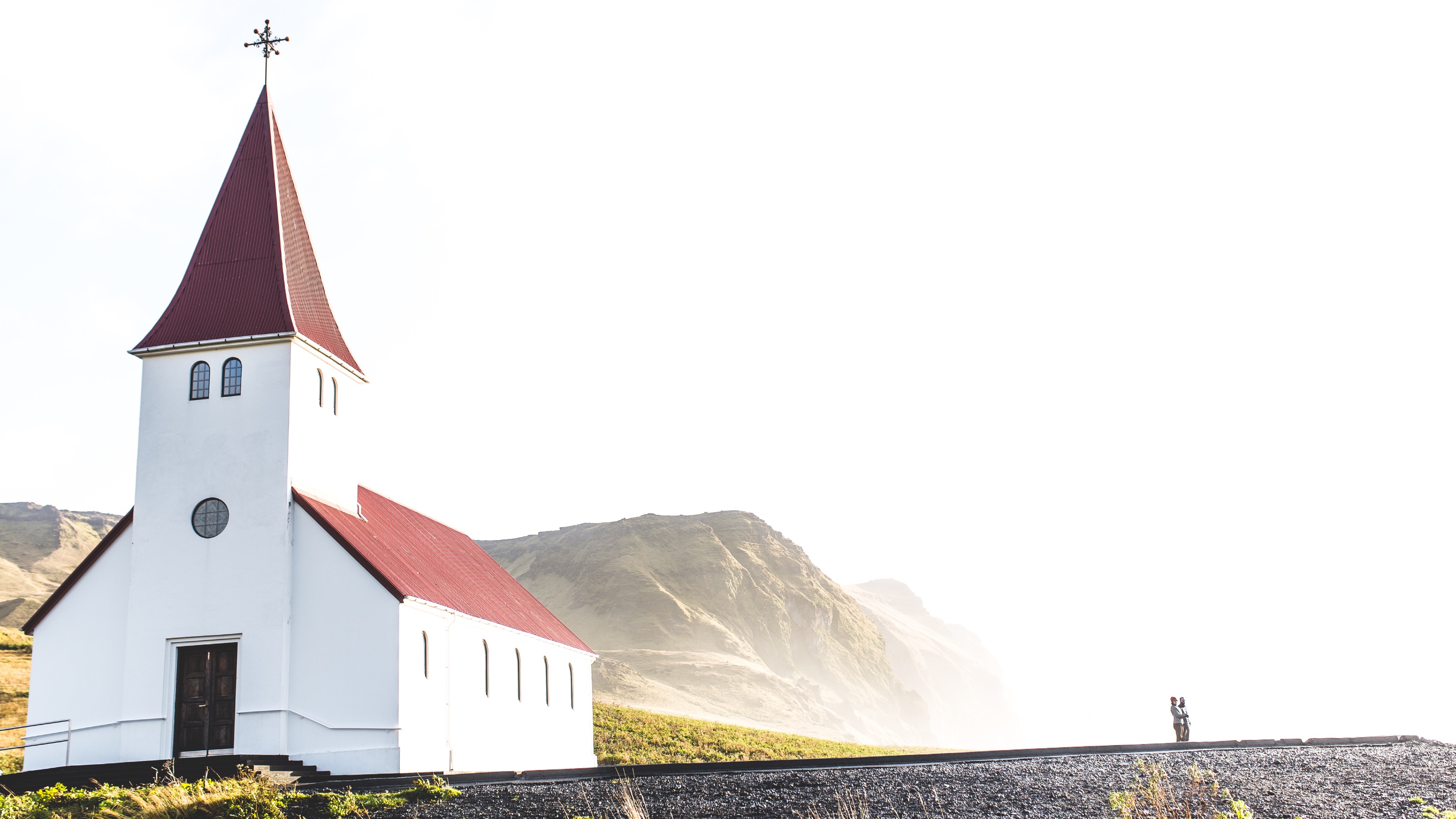 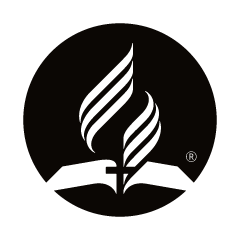 AMPLIFIERS OF TRUST
TRUST
Working Policies
Administrators are accountable to each other and their constituency
Fundamental Beliefs
Members are accountable to each other
TRUST
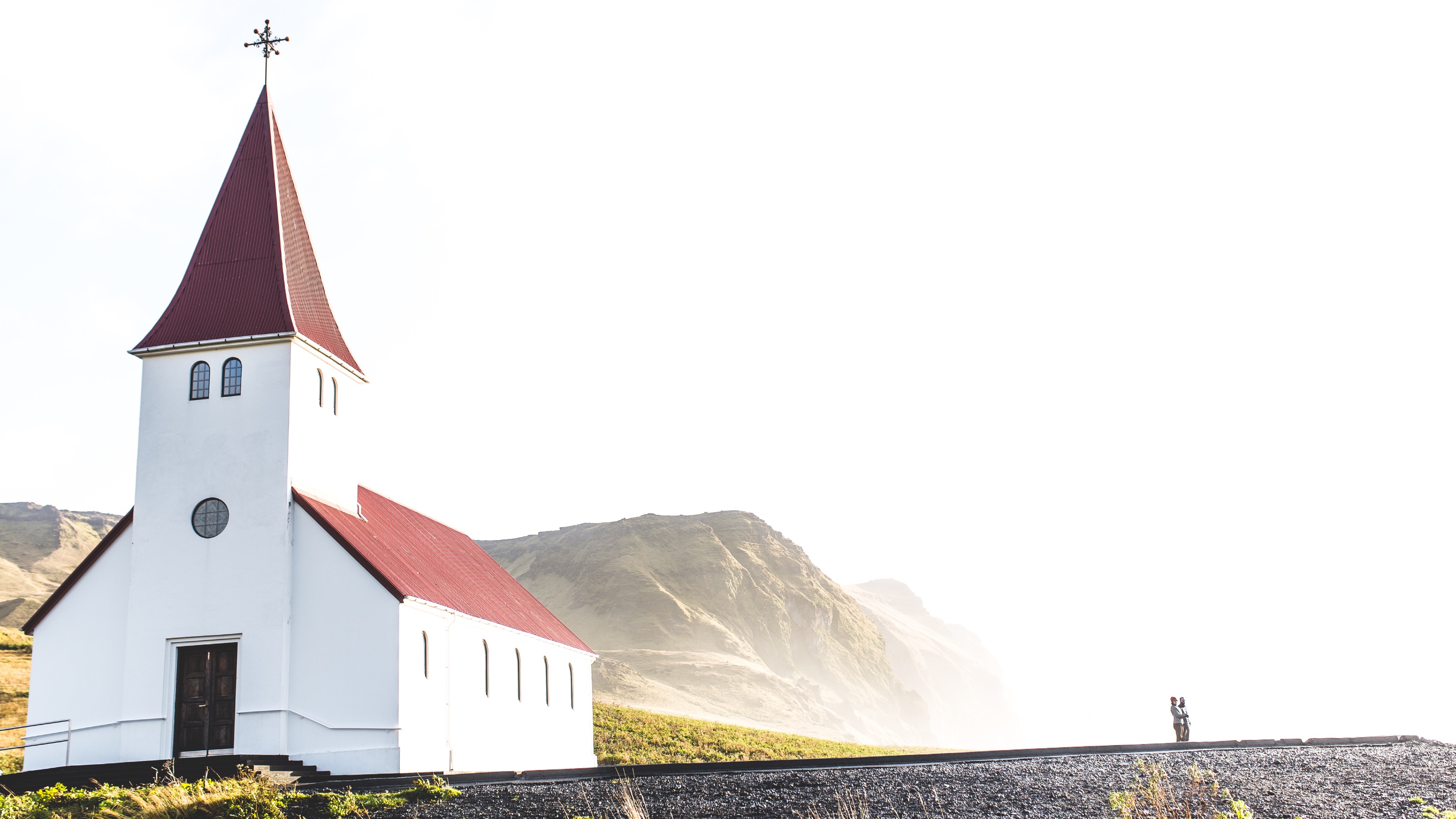 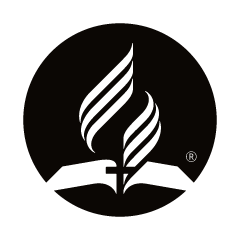 AMPLIFIERS OF TRUST
TRUST
Working Policies
Facilitates Trust between administrators and entities
Fundamental Beliefs
Facilitates Trust between members
TRUST
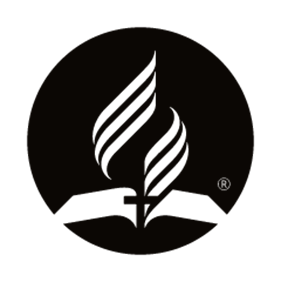 TRUST IS THE KEY TO HARMONY
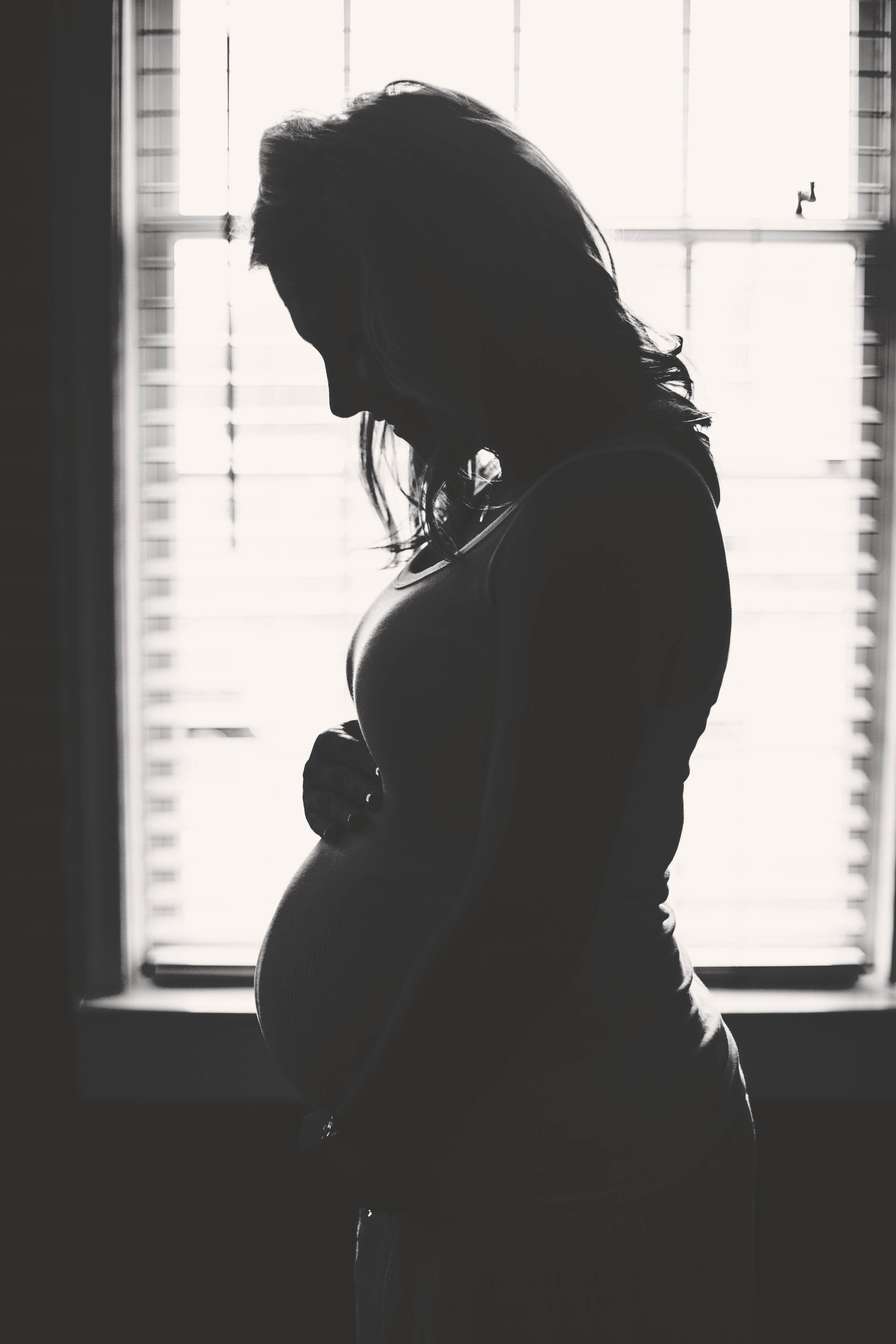 WHAT IS THE VALUE OF TRUST?
WHAT IS THE VALUE OF TRUST?
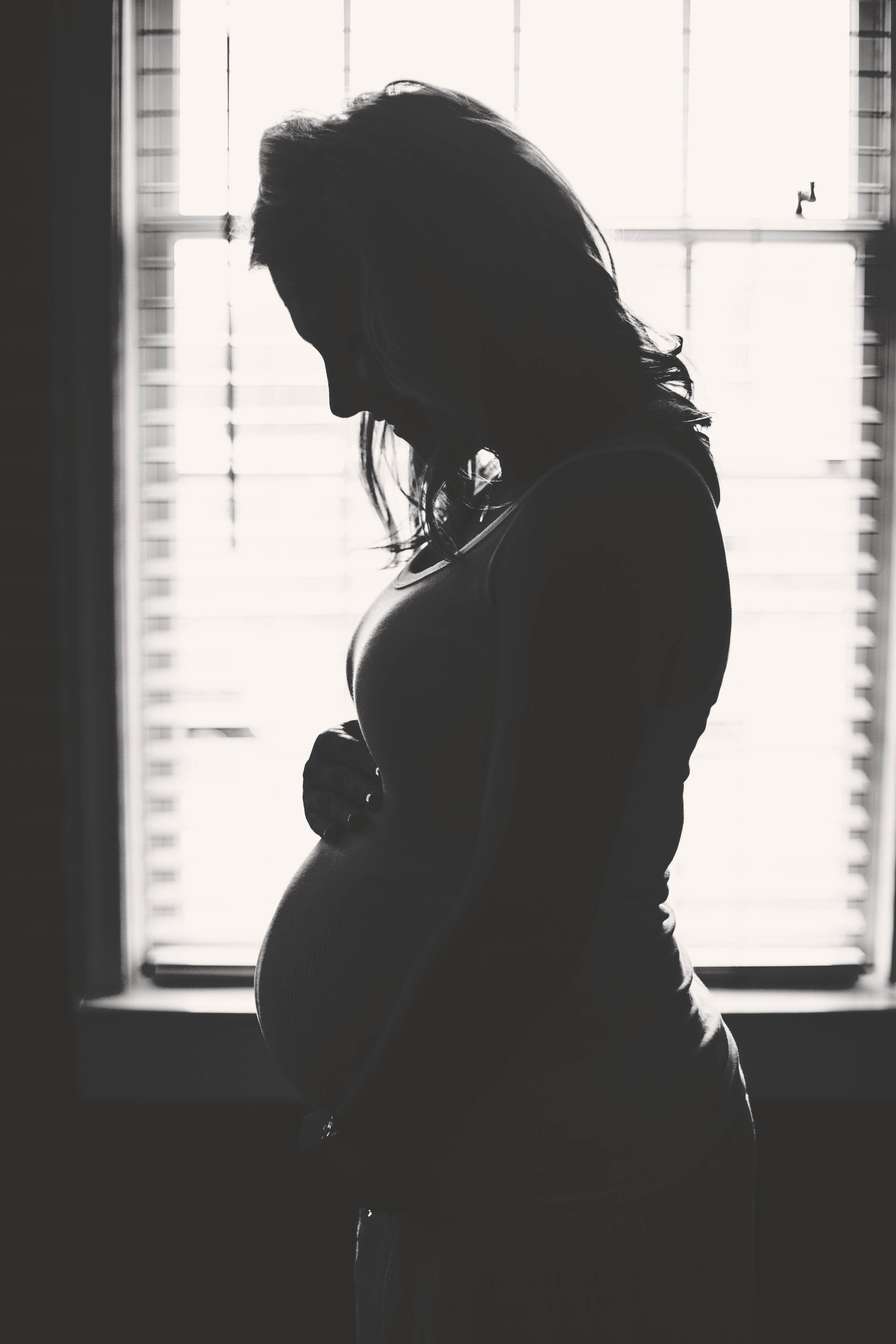 T = f(Ch + Co)
Trust is a function of Character plus Competence
Jack Welch: “Live the values and deliver the results”
Claude Richli: “Live the values (character), establish a transparent framework, and deliver the results (competence).”
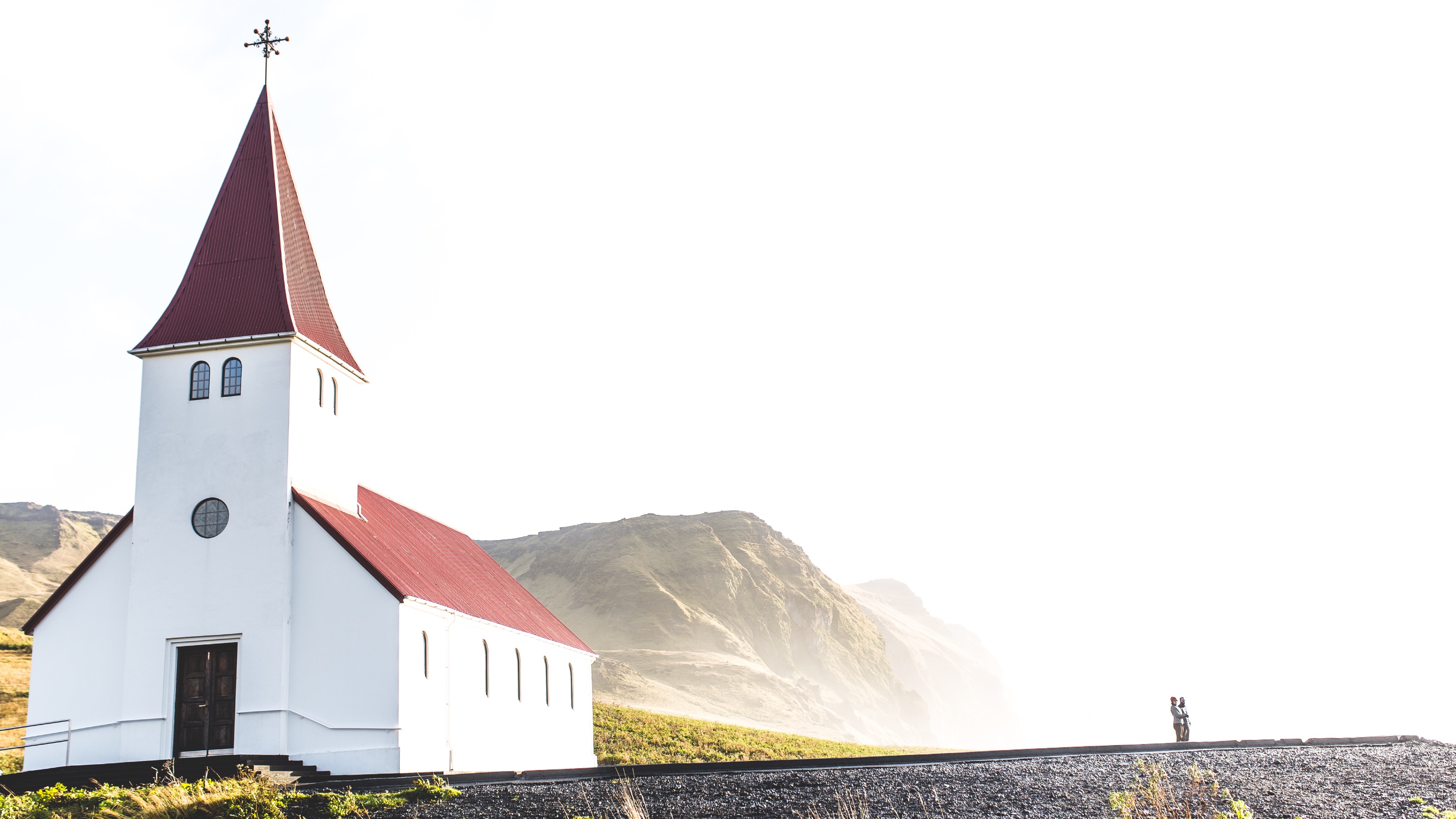 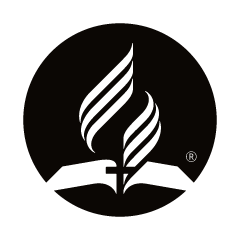 AMPLIFIERS OF TRUST
TRUST
Working Policies
= COMPETENCE
Fundamental Beliefs
= CHARACTER
TRUST
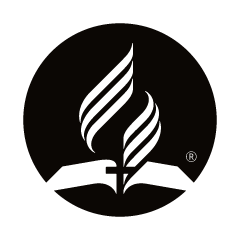 AMPLIFIERS OF TRUST
“Organizational status is granted to a constituency as a trust. . . . Organizational membership and status are entrusted to entities that meet certain qualifications, including faithfulness to Seventh-day Adventist Fundamental Beliefs, compliance with denominational practices and policies, demonstration of adequate leadership and financial capacity, and responsiveness to mission challenges and opportunities.” WP, B 05, paragr. 3, p. 63-64
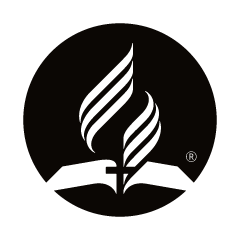 WHAT DO THESE HAVE IN COMMON?
[Speaker Notes: Both of them do not have an outlet in Vatican City


Both are recognized worldwide: McDo has a network of 
Both are franchises, both have standard operating procedures and are bound by a set of rules and regulations.]
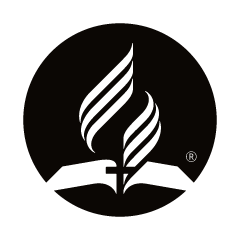 McDonalds: the “new American Church”
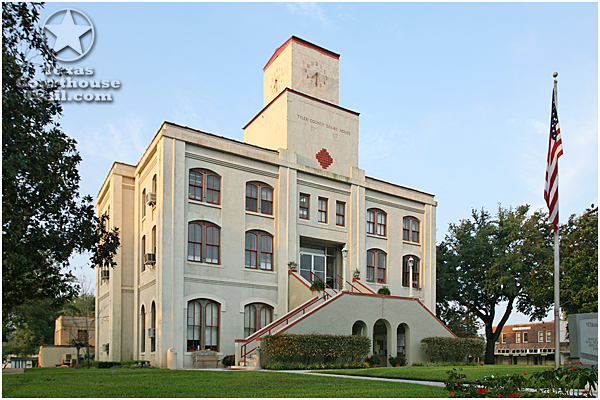 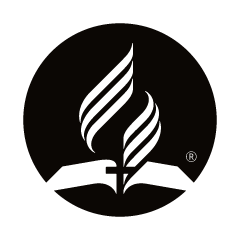 WHAT DO THESE HAVE IN COMMON?
World-wide operations
Present in 119 countries
Present in 208 countries
[Speaker Notes: Both of them do not have an outlet in Vatican City


Both are recognized worldwide: McDo has a network of 
Both are franchises, both have standard operating procedures and are bound by a set of rules and regulations.]
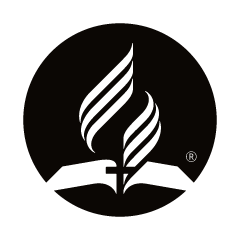 WHAT DO THESE HAVE IN COMMON?
36,899 outlets worldwide
375,000+ employees
91,410 outlets worldwide
300,000+ employees
[Speaker Notes: Both of them do not have an outlet in Vatican City


Both are recognized worldwide: McDo has a network of 
Both are franchises, both have standard operating procedures and are bound by a set of rules and regulations.]
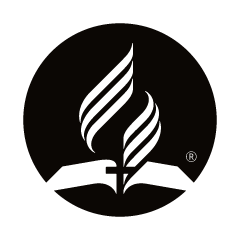 BOTH ARE “FRANCHISE OPERATIONS”
36,899 outlets worldwide
375,000+ employees
91,410 outlets worldwide
300,000+ employees
[Speaker Notes: Both of them do not have an outlet in Vatican City


Both are recognized worldwide: McDo has a network of 
Both are franchises, both have standard operating procedures and are bound by a set of rules and regulations.]
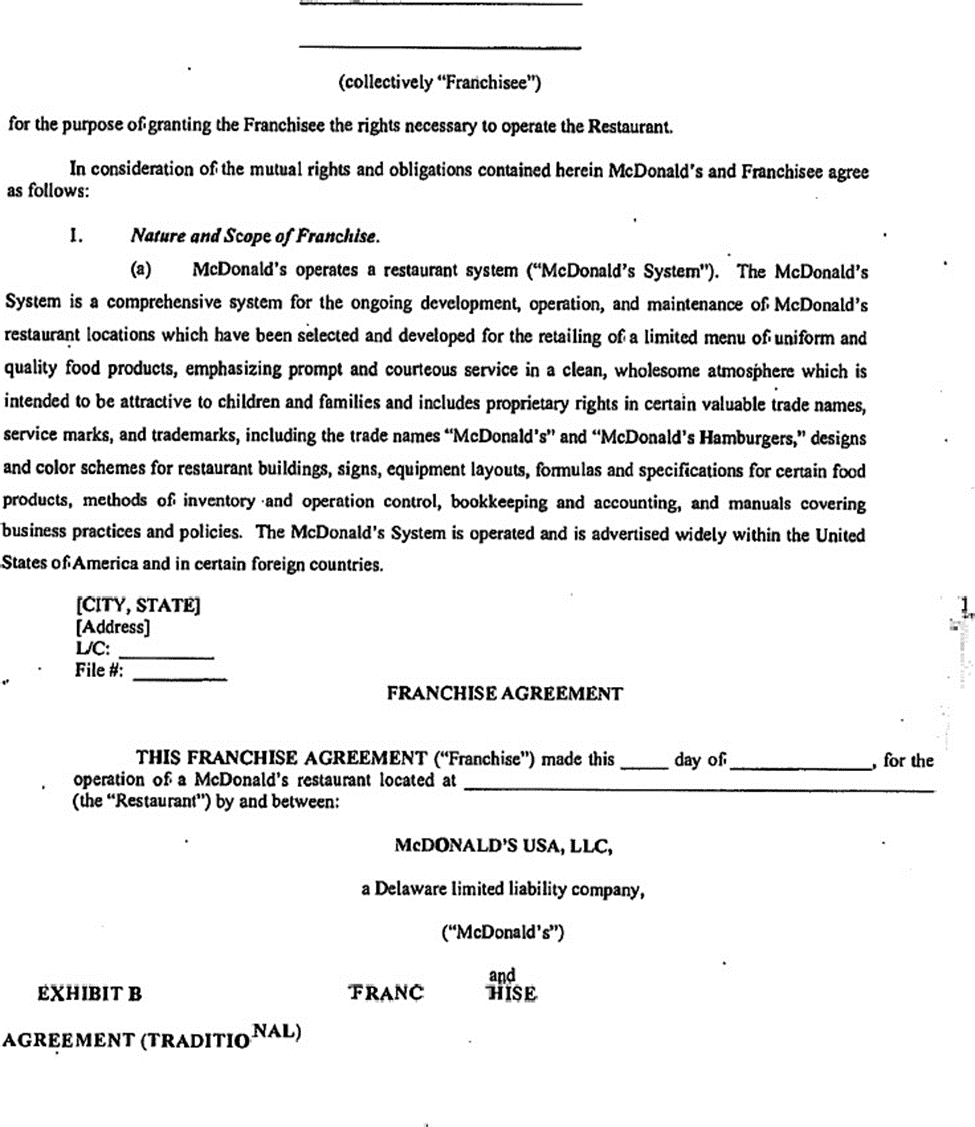 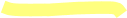 [Speaker Notes: ensuring every burger would taste the same in every restaurant. He set strict rules for franchisees on how the food was to be made, portion sizes, cooking methods and times, and packaging]
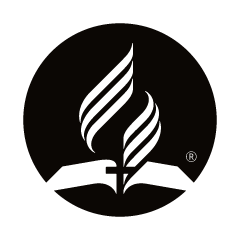 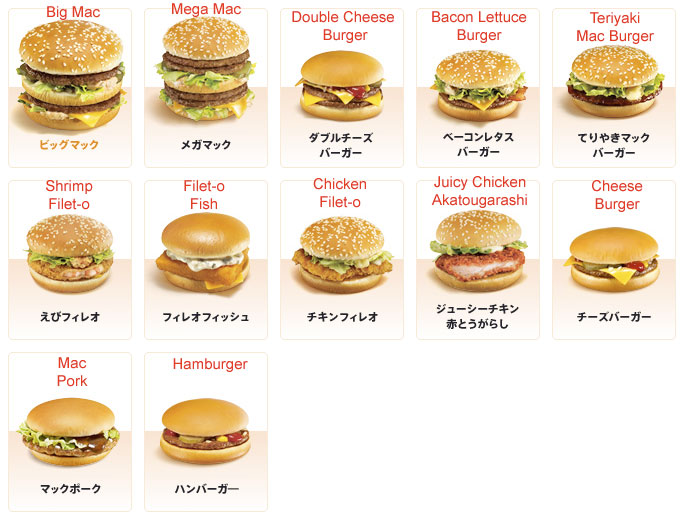 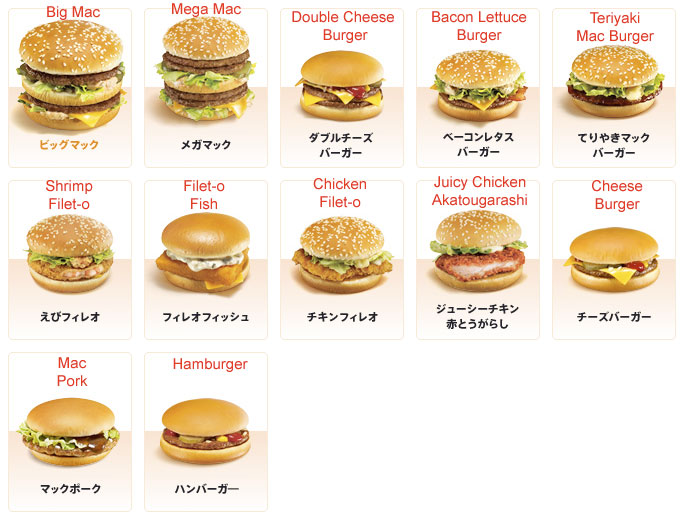 UNIFORMITY WITH EXCEPTIONS!
WHAT DO THESE HAVE IN COMMON?
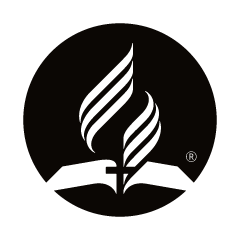 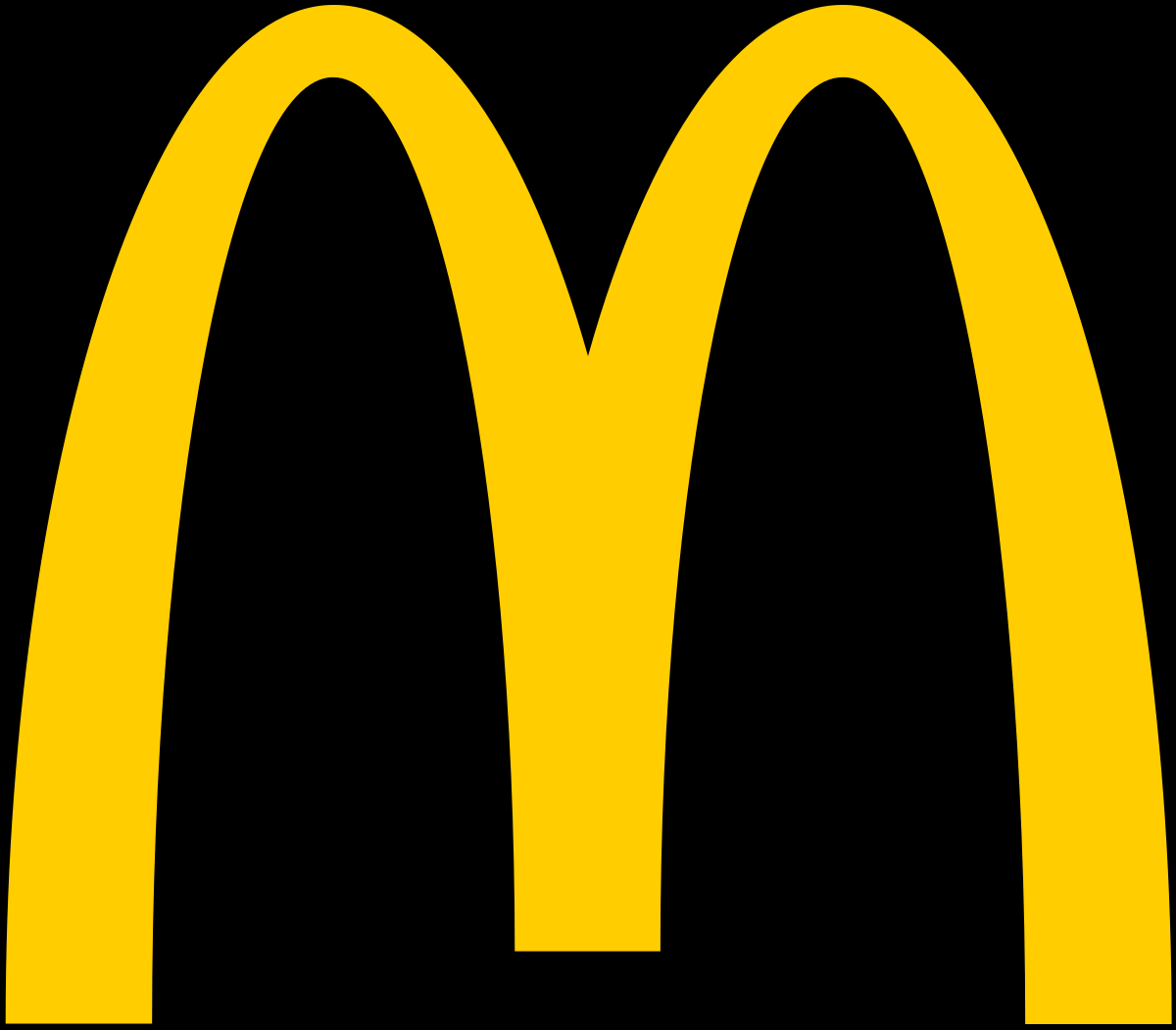 8.5% of sales in rent costs + 4% in franchise fees = 12.5%
Owns the real estate
10% in tithes
Owns the real estate
WHY FRANCHISE? – FOR THE FRANCHISEE
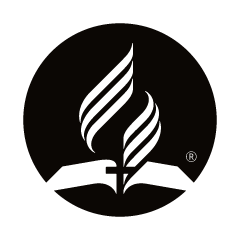 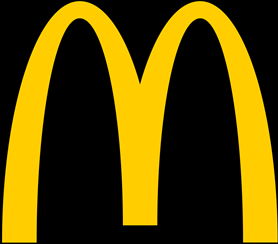 A higher chance of success than
   standing alone 
Provides training and support
Recognizable branding
A network of fellow brothers and sisters
Assistance with securing funding
A higher chance of success than standing alone
Provides training and support
Recognizable branding
A network of fellow franchisees
Assistance with securing funding
WHY FRANCHISE?
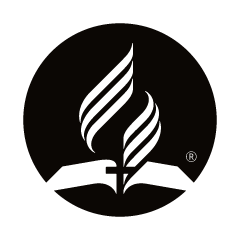 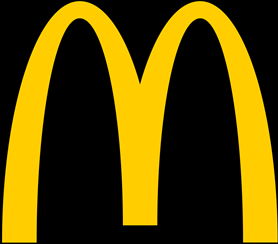 Etc.
Provides personnel (pastors)
Provides trainers and consultants (departmental leaders)
Provides services: spiritual, health, educational, developmental, familial
WHY FRANCHISE? – FOR THE FRANCHISOR
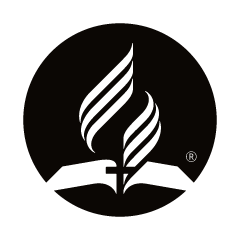 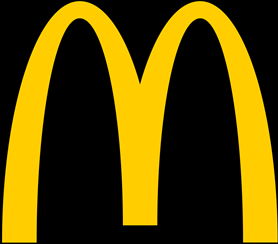 Quality control
Financial control and risk mitigation
Leverage and bargaining power
Efficiencies and rationalization
Quality control (SEC Evaluations, AAA, IBMTE, GCAS, etc.)
Financial control and risk mitigation 
Leverage and bargaining power
Efficiencies and rationalization
WHY FRANCHISE?
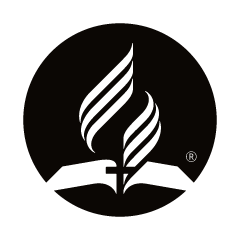 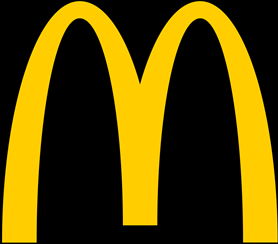 A shorter time from investment to opening  
To grow faster
To make money faster
A shorter time to accomplish the mission
To grow faster
To make disciples faster
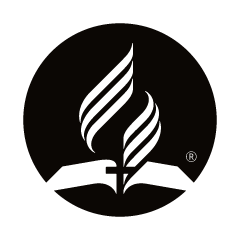 TRUST = SPEED!
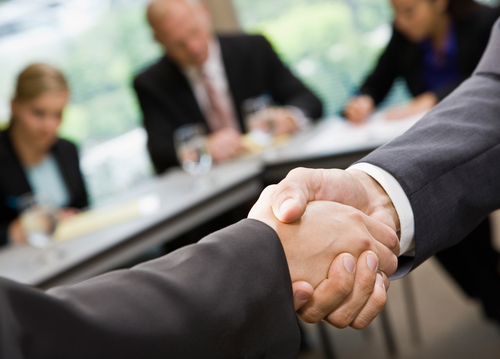 If we want to move fast, we have to have a high degree of trust towards each other
Speed of execution is directly correlated with the amount of trust
TRUST = SPEED!
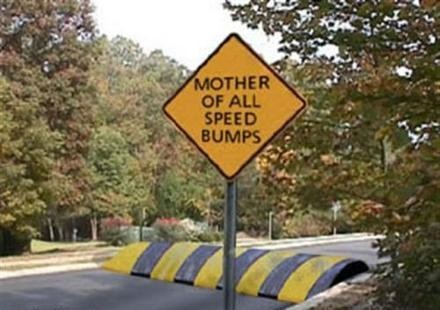 If we want to move fast, we have to have a high degree of trust towards each other
Speed of execution is directly correlated with the amount of trust
LOW TRUST SLOWS THINGS DOWN!
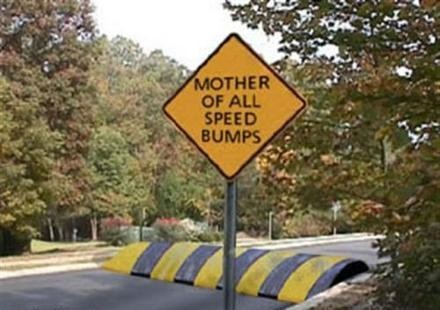 Every decision
Every communication
Every relationship
LOW TRUST SLOWS THINGS DOWN!
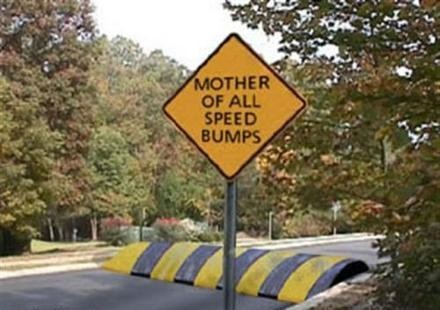 Politics
Interpersonal conflicts
Interdepartmental rivalries
Win-lose thinking
Defensive and protective communication
Creates hidden agendas
HIGH TRUST SPEEDS THINGS UP!
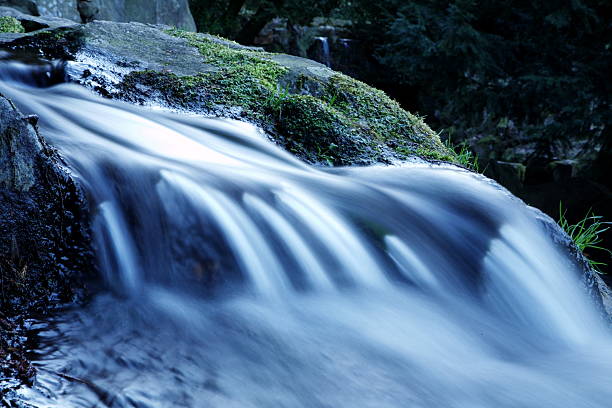 Things flow like water
Problems are solved quickly
Missionaries are recruited more quickly
THE VALUE OF THE TRUST WE VALUE!
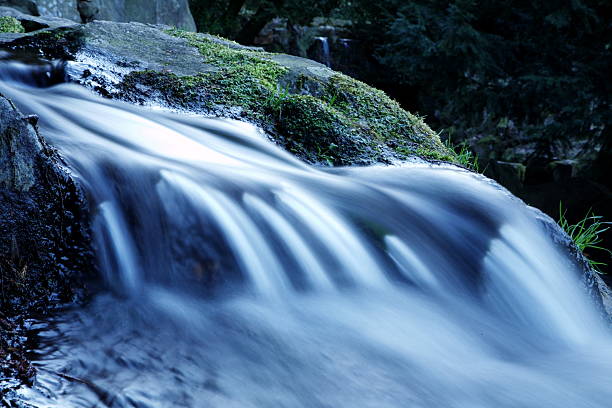 T = f(Ch + Co)  cA  cM
Trust is a function of CHaracter plus COmpetence to complete a Common Agenda while fulfilling a Common Mission
As an important factor in the spiritual growth of the new converts the apostles were careful to surround them with the safeguards of gospel order. . . . Officers were appointed in each church, and proper order and system were established for the conduct of all the affairs pertaining to the spiritual welfare of the believers. {AA 185.2} This was in harmony with the gospel plan of uniting in one body all believers in Christ..
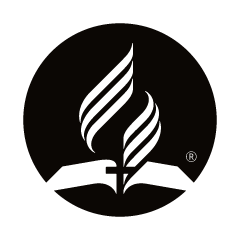 Thank you!